Rappels
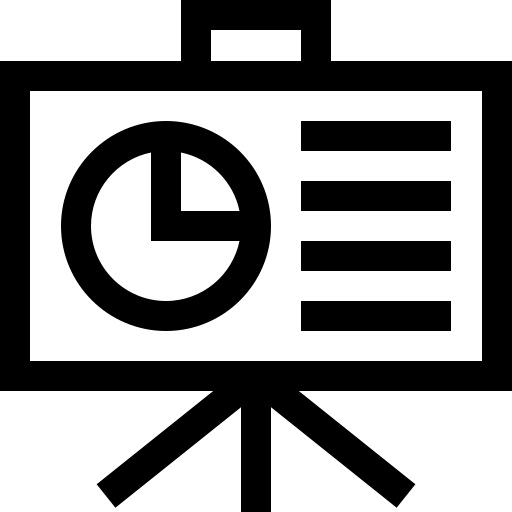 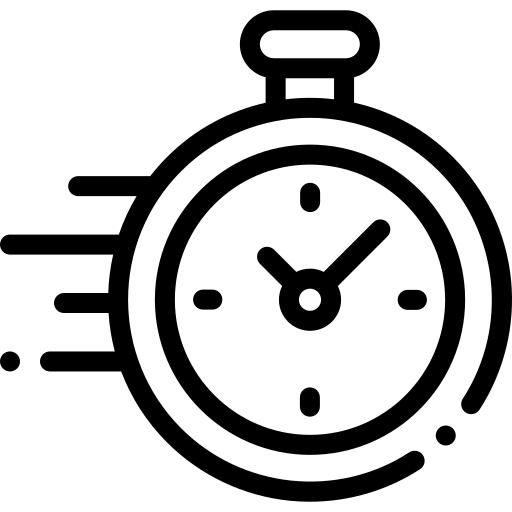 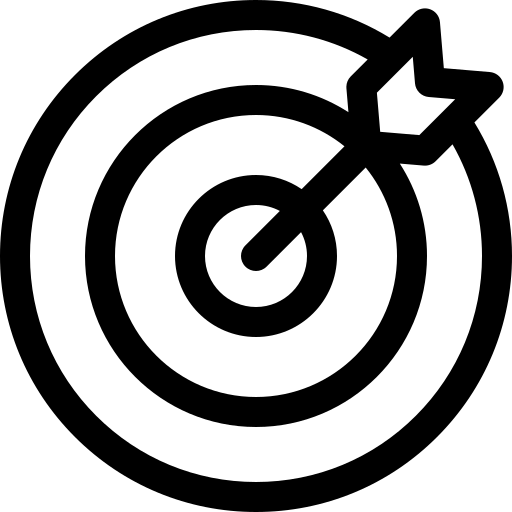 Retrace ton alternance / stage (thématique et travail effectué)
2 slides
2’ de présentation